Prednáška 6: Survey
ZUR 559 Kvantitativní metody výzkumu médií
Základné metódy a techniky (kvant.) výskumu
METODA
TECHNIKA
Survey
= prieskum, šetření/výběrové šetření
hlavné črty: 
1. spôsob zberu dát
- údaje o tých istých premenných/charakteristikách od viacerých prípadov, objektov
2. metóda analýzy 
- opíšeme charakteristiky súboru objektov, zisťujeme príčiny určitého fenoménu
Formy distribúcie/vypĺňania dotazníku
SAQ (self-administered questionnaire)
Pošta
Online: CAWI (Computer Aided Web Interviewing)
Group-administered questionnaire
Household drop-off
Face-to-face interview
PAPI (pen and pencil interview)
CAPI (computer assisted personal interview)
Telefón: CATI (computer assisted telephone interview)
Dotazník
vysoko štruktúrovaná technika získavania dát
každý respondent odpovedá na ten istý súbor otázok
použitie v mediálnom a komunikačnom výskume: najmä 
	a) výskum publika
	b) výskum reprezentantov mediálnych inštitúcií
Výber otázok
aké informácie budeme od respondentov potrebovať?

výskumná téma 
výskumný problém
teória
výskumné otázky a hypotézy
koncepty 
indikátory
spôsob analýzy
spôsob administrácie
Typy otázok (podľa účelu použitia)
zisťovacie (obsahové)
filtračné
kontaktné (ice-breaking)
Obsah otázok
správanie (čo ľudia robia)
vlastnosti (charakteristiky; napr. vek, vzdelanie, počet vlastnených elektronických zariadení s pripojením na internet...)
názory – neutrálny výrok, predpoklad pravdivosti
postoje – emocionálne zafarbené, hodnotiace; odlišovať extrémnosť a intenzitu
kognitívne (myšlienky)
afektívne (city, emocionálne reakcie) 
konatívne (behaviorálne; sklony k správaniu)
hodnoty – základná hodnotová sústava
viery, presvedčenia
Typy otázok (podľa vzťahu k obsahu)
priame
nepriame (projekčné) – nepýtame sa respondenta na jeho vlastné názory, necháme ho, aby ich premietol do názorov iných (napr. fiktívnych) osôb
Typy otázok (podľa formátu odpovedí)
uzavreté
urýchľujú odpovedanie
ľahšie sa kódujú
nediskriminujú menej zhovorčivých ľudí

poootvorené/polouzavreté: vopred definované varianty odpovedí + možnosť odpovedať voľne 

otvorené: vyvolávajúce voľné odpovede
Uzavreté otázky: typy
dichotomické: 
pravé (vzájomne sa vylučujú)
nepravé (viac možností na kontinuálnej škále s krajnými polohami)
polytomické
batériové: vzťahujú sa k jednému konceptu
Uveďte, prosím, či máte vo Vašej domácnosti:
televízny prijímač  ÁNO – NIE
satelitný prijímač ÁNO – NIE
rozhlasový prijímač ÁNO – NIE
videorekordér ÁNO – NIE
DVD prehrávač ÁNO – NIE
osobný počítač / notebook ÁNO – NIE 
internetové pripojenie ÁNO– NIE
Uzavreté otázky
rozhodovanie pri uzavretých otázkach: 
 technika nútenej voľby vs. otázky s možnosťou „úniku“ 
 zaradenie/nezaradenie neutrálnej kategórie („ani-ani“)
počet variant odpovedí; počet položiek škály
Uzavreté otázky: formát
škála Likertovho typu: ako silno respondent súhlasí/nesúhlasí s určitým výrokom
sémantický diferenciál: 2 extrémy, medzi tým kontinuum 
zatrhávací zoznam
zoraďovanie
vybratie postoja, ktorý je respondentovi najbližší: na rozdiel od typu súhlasím/nesúhlasím tu nedochádza k tvorbe setov odpovedí
Ako sa pýtať na citlivú oblasť?
použiť vhodné eufemizmy 
prístup, že ide o bežnú vec 
systém kartičiek – oznámenie čísla kartičky, kde je napísaná odpoveď
prístup, že to robia všetci
prístup, že to robia ostatní
projekcie
Osobný a bezpečnostný dotazník (súčasť bezpečnostnej previerky)
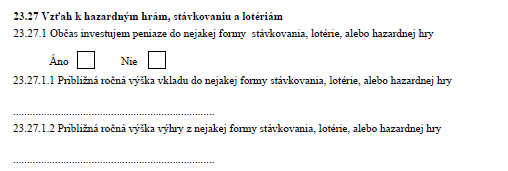 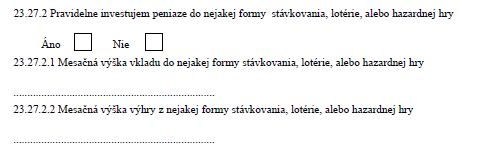 Pilotáž
odskúšanie výskumného nástroja
overenie validity jednotlivých otázok i celého dotazníku 
„dotazník o dotazníku“
malá vzorka (50-100 respondentov)
snaha zaradiť respondentov, ktorí budú mať podobné charakteristiky ako budúca vzorka
otázky s nízkou variáciou odpovedí vyvolávajú pochybnosti o svojom účele
Pilotáž
skúma sa:
logika toku, nadväznosť
správnosť filtračných otázok
porozumenie otázkam
jednoznačnosť
úplnosť variant odpovedí
redundancia (2 otázky na to isté)
miera vynechaných odpovedí, nezodpovedaných otázok
záujem respondentov a ich pozornosť
s akými otázkami mali problémy, ktoré museli byť opakované atď.
čas – dĺžka trvania
Dramaturgia dotazníku
úvodný list/informácie pre respondenta 
inštrukcie: k jednotlivým sekciám/k jednotlivým otázkam 
pestrosť
zložitejšie/citlivejšie témy a otázky uvádzať nejakým výrokom, ktorý respondenta pripraví, zmierni šok
citlivé, osobné otázky na koniec
Dramaturgia dotazníku
pozor na produkciu setov odpovedí (automatický súhlas/nesúhlas)
z pohodlnosti: tendencia respondentov súhlasiť, zaškrtávať „áno“, skôr než nesúhlasiť
 kvôli pociťovanému sociálnemu tlaku; eliminácia nežiaducich aktivít
pozor na haló efekt
Grafika
čo najprehľadnejšie
tlač len z jednej strany
veľké medzery medzi riadkami
dostatočný priestor na odpovede
uzavreté otázky: zatrhávanie/krúžkovanie/vyfarbovanie...
filtračné otázky: graficky odlíšiť – šípky, rámčeky...
Na čo treba dať pozor?
úplnosť: vyčerpávajúce možnosti odpovedí
disponuje respondent potrebnou znalosťou? 
je referenčný rámec dostatočne jasný? 
pozor na 
umelé vytváranie názorov 
zbytočne detailné otázky 
sugestívne otázky
ovplyvnenie autoritou
Štýl a štylistika
jasnosť
jednoduchý jazyk
stručnosť
pozor na dvojhlavňové otázky
pozor na negatívne otázky
majú slová rovnaký význam pre každého?
Úloha
Skúste zrevidovať nasledujúci dotazník:
 Identifikujte možné problémy
 Navrhnite riešenie
Príklad – nevhodne formulované otázky
Projekt "Russian Disinformation Resilience Index", jehož hlavním řešitelem je ukrajinský think tank Ukrainian Prism. 
1. Využívají ruská média působící v ČR (ruskojazyčná, případně česká, ale oficiálně reprezentující Rusko) (1) ekonomický, (2) historický, (3) společenský, (4) etno-lingvistický, (5) náboženský kontext ČR k rozšiřování svého pro-kremelského narativu? Pokud ano, kolik z těchto zmíněných kontextů je využíváno? (Příklady: odkazy na objem vzájemného česko-ruského obchodu, společná historie, údaje o Češích pracujících v Rusku, jazyková podobnost apod.) 
5
4
3
2
1 nebo žádný
nejsem si jistý/á / nevím
Príklad – nevhodne formulované otázky
3. Jak vysoko jsou mezi Čechy na žebříčku důvěry ruská média?
velmi vysoko
vysoko
středně
nízko
velmi nízko
nejsem si jistý/á / nevím
Príklad – nevhodne formulované otázky
5. Kolik potenciálně zranitelných/cílových skupin mají pro-kremelská média v ČR (náboženské, etnické, podnikatelské, politické, regionální skupiny, rodiny ekonomických migrantů, držitelé ruského pasu v ČR)? 
více než 5
5
3 nebo 4
2
1 nebo žádná
nejsem si jistý/á / nevím
Indexy a škály
zložené (komplexné, kompozitné) meracie nástroje na meranie ordinálnych dát
neusporiadaná množina znakov sa prevádza na jeden kvantitatívny znak
Na čo sú dobré indexy a škály?
efektívna redukcia dát  
presnejšie a súčasne variabilnejšie meranie indikátorov 
zvyšovanie validity 
zvyšovanie reliability
Súčtové (sumačné) indexy
syntetické indikátory s hodnotou poradových (ordinálnych) znakov
sú konštruované prostým súčtom skóre pripísaného jednotlivým atribútom
Súčtový (sumačný) index - príklad
index vekovej segregácie
Škály
konštruované a overované ešte pred vlastným výskumom 
jednotlivé položky v batérii majú často rozdielnu intenzitu vzhľadom k meranému konceptu
obsahujú tým pádom viac informácie než indexy
dajú sa vzájomne porovnávať
Hlavné typy škál
Thurstonova škála (technika zdanlivo rovnakých intervalov)
Likertova škála (technika sumovaných odhadov) ≠ „škála Likertovho typu/ratingová škála“ 
Guttmanova škála (škálogramová analýza)
Bogardusova škála sociálnej vzdialenosti (distancie)
Sémantický diferenciál
Thurstonova škála
Pozbierame široké spektrum výrokov k určitej téme (80-100)
Necháme rôznych rozhodcov, aby rozdelili tieto výroky na 11 kôpok podľa toho, do akej miery sú priaznivé vzhľadom k danej téme (od veľmi nepriaznivých = 1 po veľmi priaznivé = 11)
Spočítame priemerné umiestnenie každého výroku a vyberieme finálnu sadu výrokov (podľa mediánu a interkvartilového rozpätia); priemerné umiestnenie každého výroku predstavuje jeho váhu v dotazníku
Pri vyhodnotení sčítame hodnoty výrokov, s ktorým respondent súhlasil, vydelíme ich počtom výrokov, a získame tak jeho priemerné skóre
Likertova škála
Definujeme koncept
Pozbierame široké spektrum výrokov k určitej téme; možné odpovede: miera súhlasu na škále 1-5/7/9
Spravíme pilotáž; otestujeme škálu na cca 100-200 respondentoch, položky by mali silne korelovať (vylúčime tie slabšie korelujúce), zároveň by mali dobre diskriminovať
Pri vyhodnotení sčítame hodnotu odpovedí každého respondenta
Guttmanova škála
Louis Guttman, 1944
tiež škálogramová analýza
postupné pridávanie vlastností, ktoré vyjadrujú intenzitu nejakého javu
každá kladná odpoveď v rade obsahuje všetky predchádzajúce kladné odpovede
dokáže detekovať kvalitatívne rozdiely medzi indikátormi
meranie schopností, znalostí, miery identifikácie a pod.
Príklad: meranie postojov k interrupciám
Výroky: Žena má právo podstoupit interrupci, pokud
těhotenství značně ohrožuje její zdraví
byla znásilněna
není vdaná
Bogardusova škála sociálnej vzdialenosti
Emory S. Bogardus, 1925
typ Guttmanovej škály
meracia technika, ktorá určuje ochotu ľudí participovať v sociálnych vzťahoch (rôzneho stupňa tesnosti) s odlišnými skupinami ľudí
najmä rasa, etnicita, sexuálna orientácia apod.
Bogardusova škála sociálnej vzdialenosti
Jste ochoten nechat žít v Česku Ukrajince?
Ano   Ne
Jste ochoten nechat žít Ukrajince ve Vašem městě či vesnici?
Ano   Ne
Jste ochoten nechat žít Ukrajince ve Vašem sousedství? Ano   Ne
Souhlasil(a) byste s tím, aby Ukrajinci žili vedle Vašeho domu/bytu?Ano   Ne
Souhlasil(a) byste s tím, aby si Vaše děti hrály s ukrajinskými dětmi? 
Ano   Ne
Souhlasil(a) byste s tím, aby si Váš syn či Vaše dcera vzali Ukrajince? 
Ano   Ne

- pokud respondent odpoví na poslední otázku kladně, chápeme to tak, jako kdyby odpověděl na všechny předchozí kladně
Bogardusova škála sociálnej vzdialenosti – český novinár
Pokuste se prosím vyjádřit, do jaké míry byste byl/a ochoten/a přijmout Romy (Volek 2003; N = 406)
Sémantický diferenciál (Ch. Osgood, 1956)
metóda pozorovania a merania konotatívneho významu vecí (pojmov) prostredníctvom sady bipolárnych adjektív
odhaľovanie asociácií a konotácií, ktoré dané slovo odkazujúce k skúmanému konceptu vyvoláva u respondenta
tri základné dimenzie: 
hodnotenie
sila (potencia)
aktivita
spravidla 7 bodov
Technické problémy
pozor na interpretáciu – skóre na škále by malo byť interpretované relatívne, nie absolútne 
ekvivalencia položiek (rovnaká dôležitosť v rámci škály)
chýbajúce hodnoty
ak má istá položka vysoký počet non-response, vyhodiť
každú osobu, ktorá neodpovedala na všetky položky, vyhodiť
alebo: vypočítať priemerné skóre za danú položku a nahradiť ním chýbajúce odpovede
alebo: nahradiť chýbajúce odpovede náhodne generovaným skóre
Technické problémy
kombinácia položiek s rôznym počtom možných odpovedí 
nesúhlas 0 – súhlas 10
nesúhlas 0 – súhlas 4
nie 0 – áno 1
riešenie: 
základ: nesúhlas 0 – súhlas 10
transformácia: nesúhlas 0*2,5  - súhlas 4*2,5
transformácia: nie 0*10 – áno 1*10